Наші земляки-воїни АТО
Робота Марушевської Софії учениці 7 класу Медвинської загальноосвітньої школи І-ІІІ ступенів  с. Медвин                                                           керівник: Марушевська Ольга Володимирівна
В непростий для України час коли наші  патріоти національну гідність ставлять вище за найдорожче, своє життя. Я хочу розповісти про свого земляка,патріота,чесну віддану своїм переконанням людину,хорошого та вірного товариша,люблячого чоловіка та батька:
Василенка Олександра Васильовича.
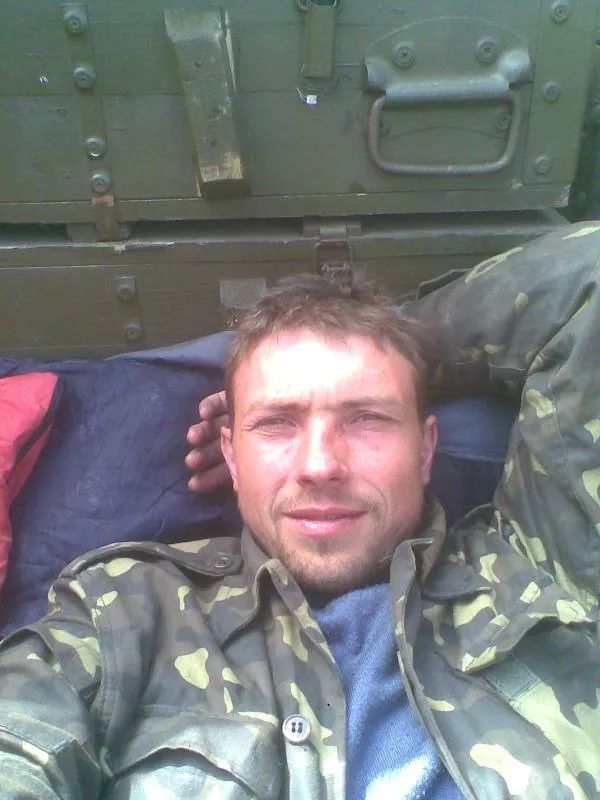 Народився  Олександр   Василенко 25 травня  1982р. в  селі Медвин,  Богуславського району, Київської області. В сім’ї Василенків  мати Лідія Василівна вихователь дитячого садочка, батько Василь Михайлович  механік-слюсар, на даний час батьки пенсіонери. Має старшого брата Михайла.
Веселе дитинство з товаришами активний хлопчик провів в селі. До школи відвідував Медвинський  дитячий садочок. З 1988р. по 1999р. навчався в Медвинській  школі ,був активний та небайдужий до життя школи. По закінченню вступив в  НУБиП України в минулому Таращанський НАУ аграрний  за спеціальністю електрик. Навчання довелось перервати щоб відбути строкову службу, по поверненню закінчив дипломом з відзнакою. Призваний до лав Української армії в квітні 2001р. Повернувся в листопаді 2002р.
Молодий, активний ,прагнучи працювати за фахом з перспективою кар’єрного росту їде підкорювати столицю. Спочатку працював на заводі Три Ведмеді, потім  Позняки жил буд , Київ міськ буд ,Тракторний завод,останнє місце роботи електриком в ТОВ «СтройВекторПлюс».
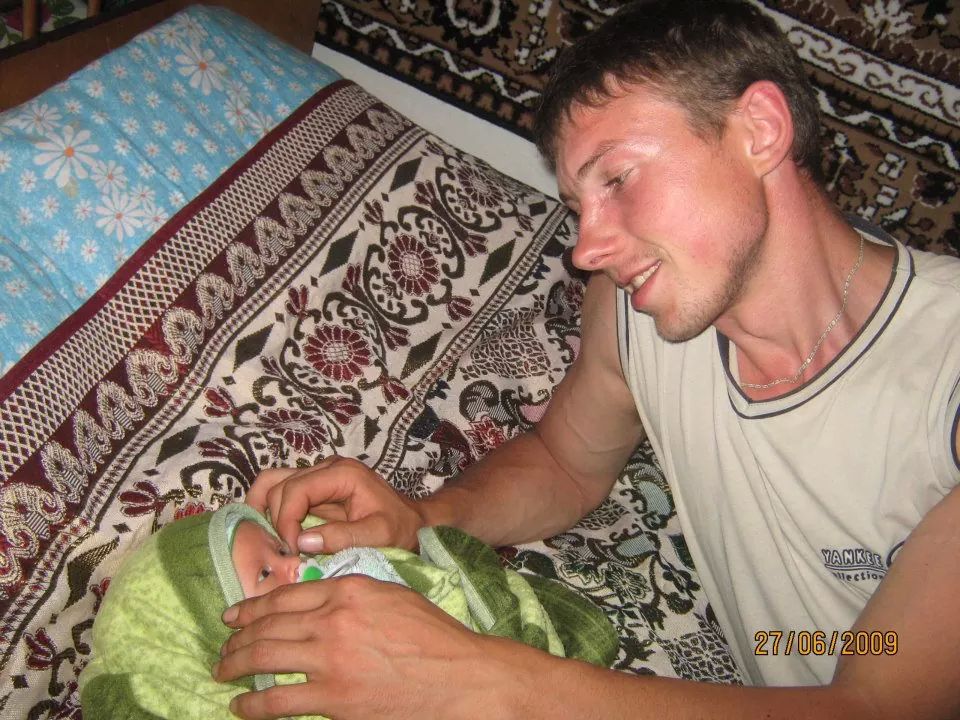 З 2008р. в громадянському шлюбі з Тарасюк  С.М.. В 2009р. народилась довгоочікувана донечка Софійка.
В час революції гідності приймав участь в виявленні волі громадян на майдані. В березні 2014р. призваний на перепідготовку в  Білоцерківську військову частину, потім підписавши контракт та був зачислений в 72-гу механізовану бригаду.
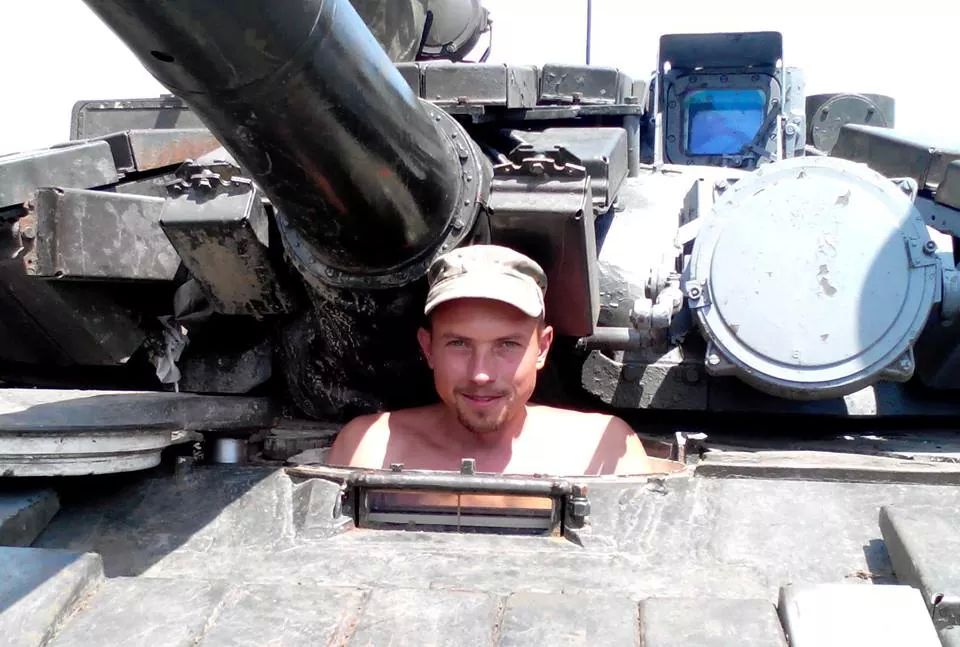 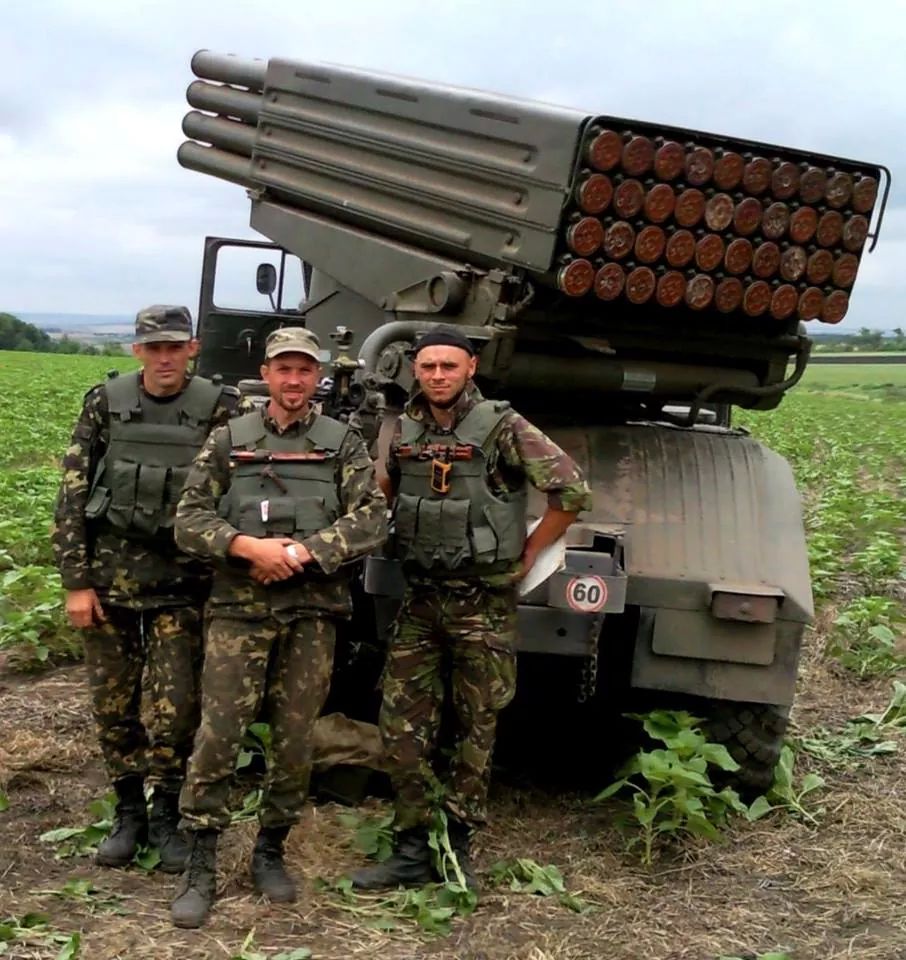 В квітні 2014 року потрапив в зону АТО. В зоні АТО служив старшим навідником реактивної артилерійської  установки БМ-21 град. Підрозділ: 72-а окрема механізована бригада. Спочатку була Запорізька потім Луганська області
Незламний духом навіть в оточенні говорив рідним та друзям що все гаразд, а про те як хотілось їсти чи воду зібрану від дощу в плащ палатку для пиття, ноги які в окопах в воді вище кісточок-мовчав. Ділитись окрайцем хліба з бойовими побратимами це святе ,та остання цигарка викурена разом об’єднувала навіки. Пережив обстріли та пожежу коли згоріло в авто все, дивом врятований не падав духом і говорив: ,,Ми їм покажемо!”
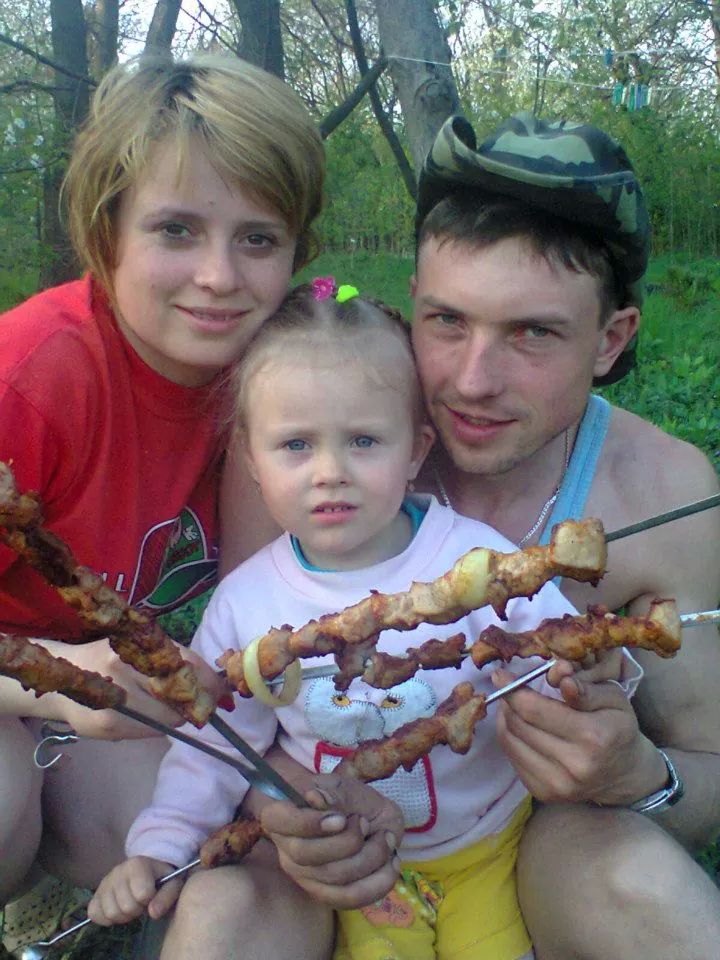 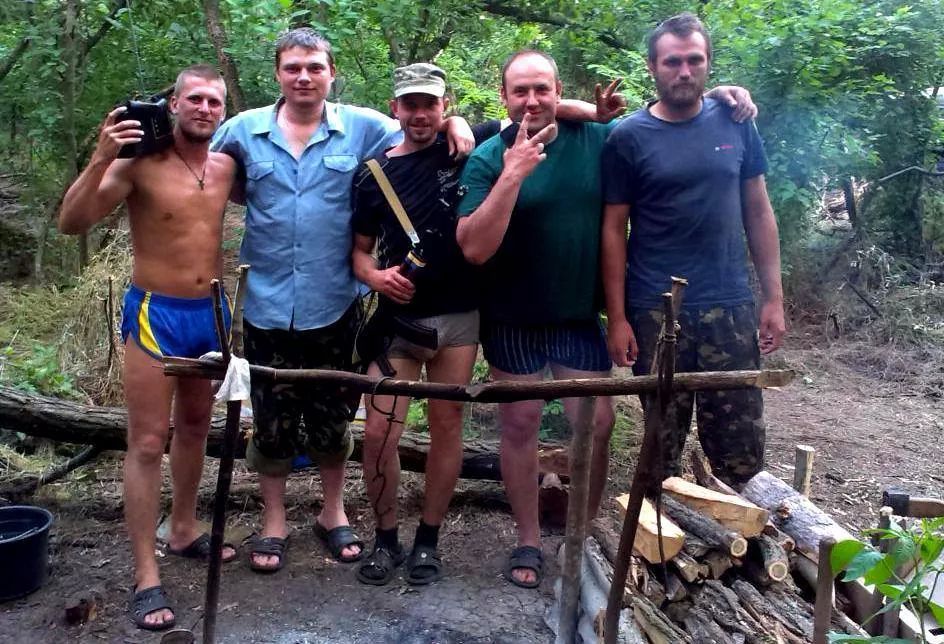 Діждавшись волонтерської допомоги з нашого села дуже зрадів, а особливо листу та малюнкам донечки та слів:,,Ми тебе чекаємо повертайся!” відповідав без вагань:,,Я повернусь як тільки навчимо хлопців які нас змінять того що знаємо ми, бойовим хитрощам без цих знань їх відразу знищать. ”
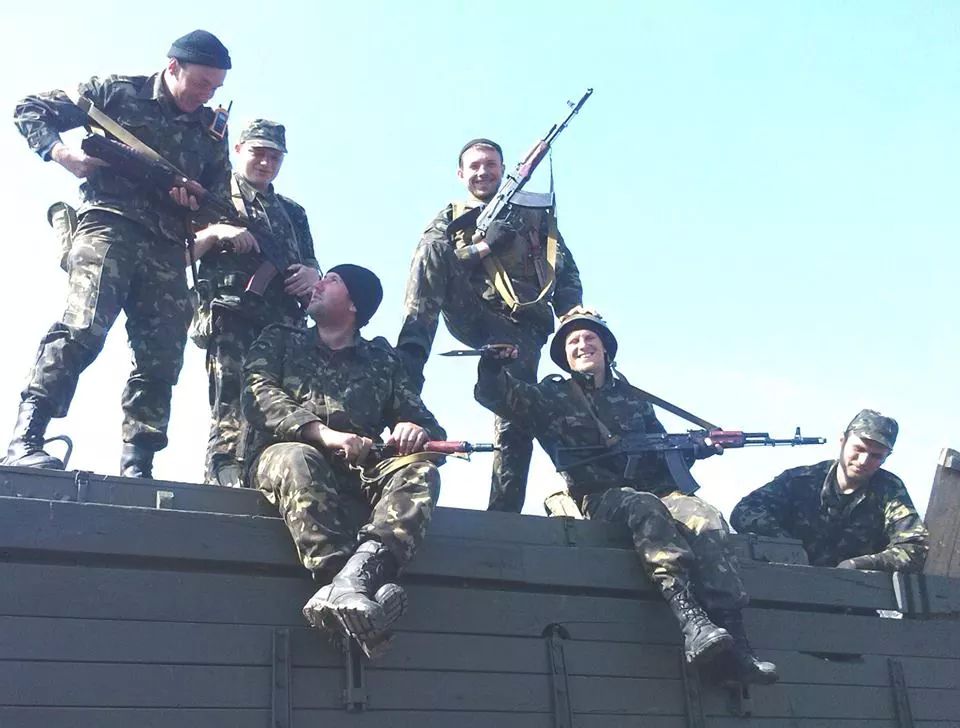 Ніби передчуваючи 16.07.14 на своїй сторінці в Фейсбук написав: «Ты  знаеш, так хочется  ЖИТЬ!!!»
Не дожив всього чотири дні до ротації.
Чорна кава з пів ложечки цукру,мелодія гуртів ВВ, Скорпіонс, прості та зручні речі без пафосу, усмішка яка не сходить з обличчя та  головне справедливість ось його сутність-це він.
Ніхто не залишився байдужим до його загибелі провести в останню дорогу прийшло сила силенна людей які вічно пам’ятатимуть свого героя.
Силами медвинської громади та самооборони встановлено пам’ятну  дошку на будівлі школи.
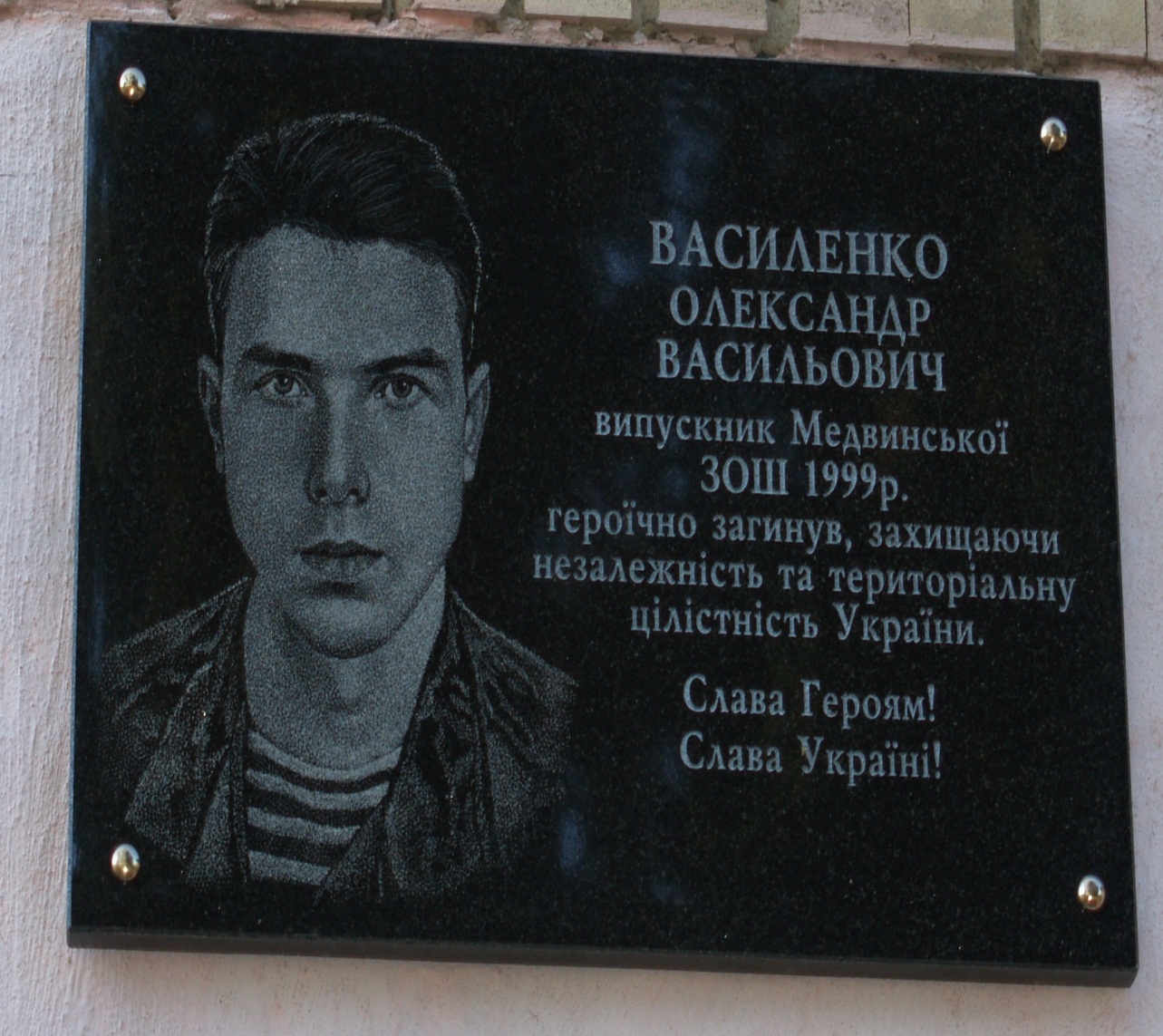 А в книзі пам’яті загиблим напишуть такі слова:
Обставини загибелі: Загинув 6 серпня 2014р. від численних осколкових поранень близько 6.30 ранку поблизу села Дякове, Антрацитівського району, Луганської області під час артилерійського обстрілу військами РФ. 
Указом президента України № 873/2014 від 14 листопада 2014р., «за особисту мужність і героїзм, виявленні у захисті державного суверенітету та територіальної цілісності України, вірність військовій присязі», нагороджений орденом «За мужність» ІІІ ступеня (посмертно).
                          Герої не вмирають!!!
Пам'яті Олександра Василенка 

Його ніхто не міг утримать вдома,
Коли в столиці знявся буревій:
«Мерщій туди!- ця місія свідома-
Для багатьох…,-у епіцентр подій!»

Він на Майдані боронив свободу
Він виродків,ті тушок розганяв,
У боротьбі, як син свого народу,
Військовий вишкіл гідно здобував.

А потім добровольцем на підмогу
До побратимів на Донбас, на Схід,
Щоби прискорить нашу перемогу,
Пішов у доленосний свій похід.

Щоб відсіч дать належну «лугандонам»
Сашко не раз під кулями стояв,
Їм здачу щедро з перцем роздавав,
Допоки не скінчилися патрони…
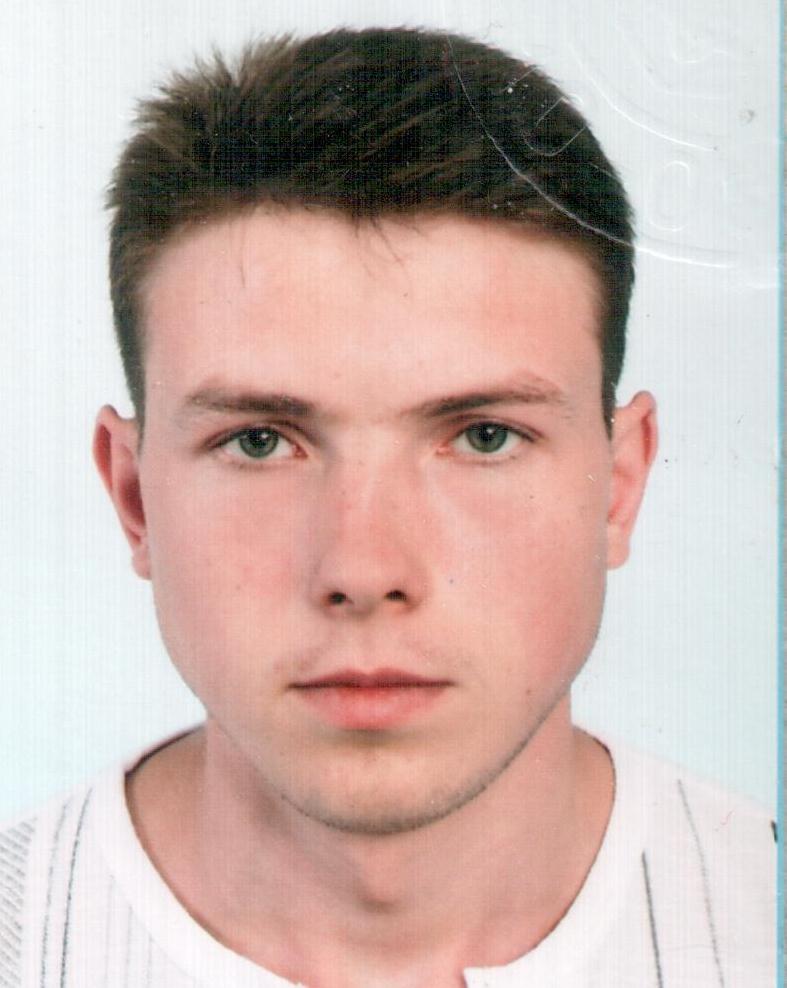 Оточення з боків під Краснодоном,
Смерч залпів звідусіль по наших б’є ,
А старший брат-москаль із-за кордону
«Гостинці» у снарядах роздає…

Так цілий місяць пекла метастази,
Під градом мінометного дощу
Він ніс свій Хрест, виконував накази,
А в тишині..,- домашнього борщу

Хотілось!..-мрія вернеться до дому,
В обійми рідних, В Медвин, у село,
Залишить біль свій і буремну втому,
І знову буде так, як все було.

Та не судилось..,скошений в двобої,
Він довго ще боровся за життя
Там, де уже не має вороття,
Бо так живуть лиш істині герої ! 

         автор земляк: Василь Василенко
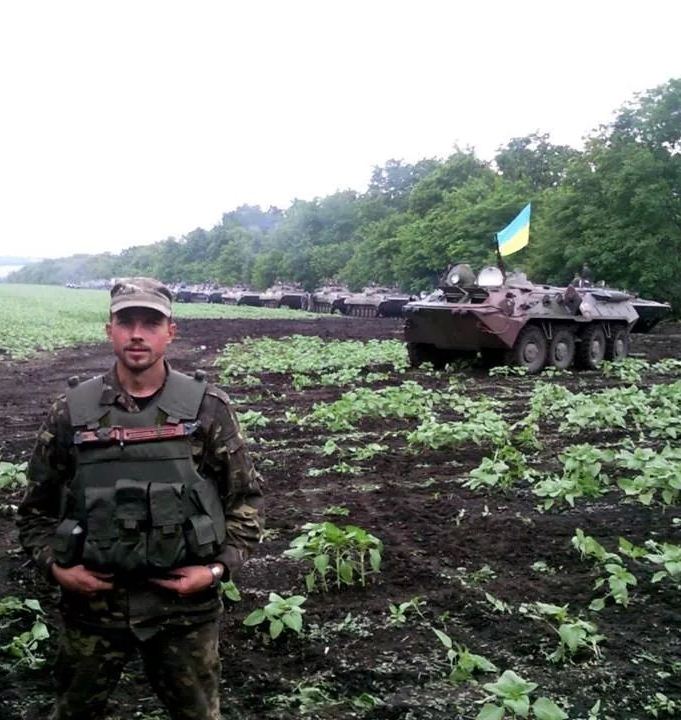